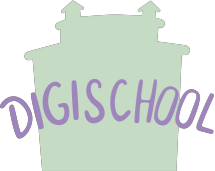 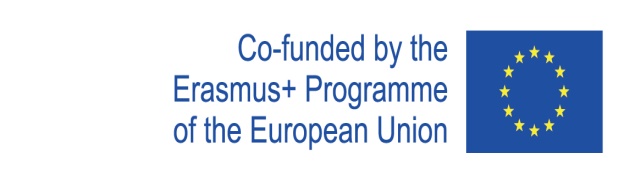 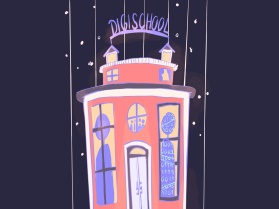 Digi school BIOLÓGIA
2020-1-SK01-KA226-SCH-094350
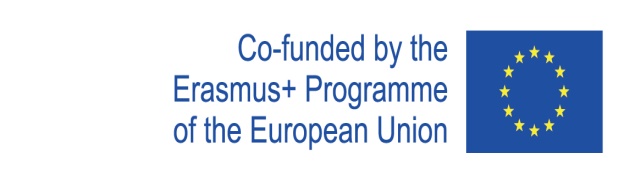 PREDMET: SEMINÁR Z BIOLÓGIE
ŠPECIFIKÁCIA: Pohybová sústava človeka – svaly človeka
VEK ŠTUDENTOV: 18-19
1 HODINA : 45 min
2020-1-SK01-KA226-SCH-094350
‹#›
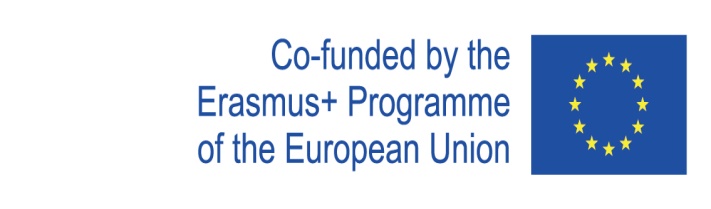 Or use diagrams to explain complex ideas
01
Svaly hlavy a krku
02
Svaly trupu
Svaly končatín
03
Edukačné materiály
04
2020-1-SK01-KA226-SCH-094350
‹#›
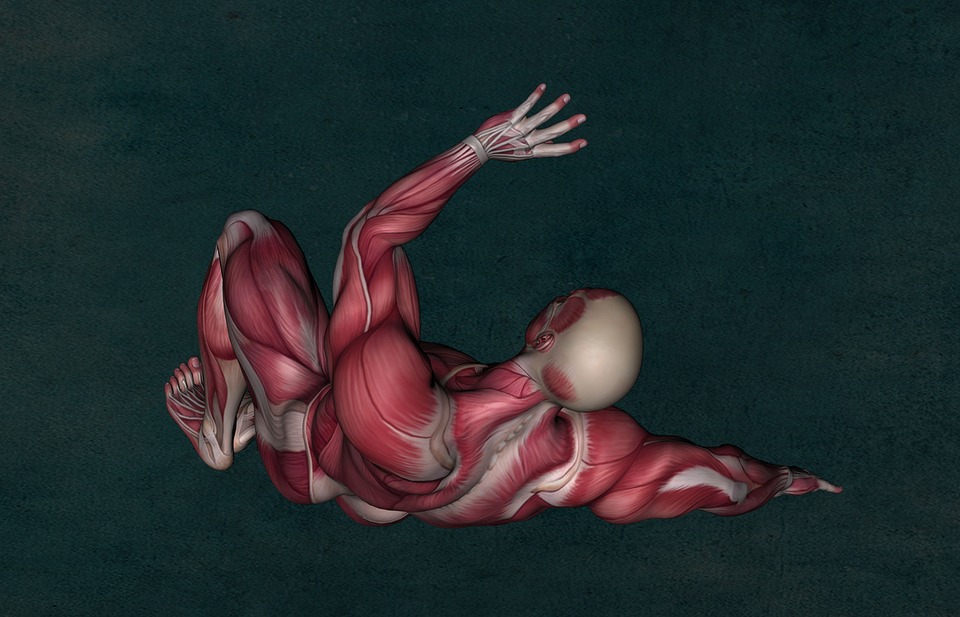 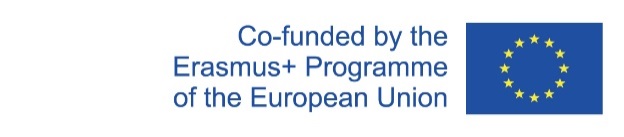 1
Svaly hlavy a krku
2020-1-SK01-KA226-SCH-094350
‹#›
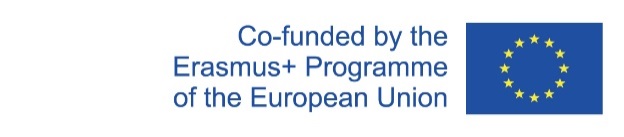 Základné informácie
Svaly hlavy - dve funkčné skupiny: žuvacie a mimické svaly
žuvacie svaly - pohybujú sánkou - spánkový sval, žuvací sval 
mimické svaly - pripájajú sa na kožu tváre, pohybujú kožou a dodávajú tvári výraz, nemajú povrchovú pokrývku svalu - očný kruhový sval, ústny kruhový sval , veľký jarmový sval, malý jarmový, smiechový sval,  čelový sval, zvrašťovač obočia, nosový sval

Svaly krku: zabezpečujú úklony a predklony hlavy
2020-1-SK01-KA226-SCH-094350
‹#›
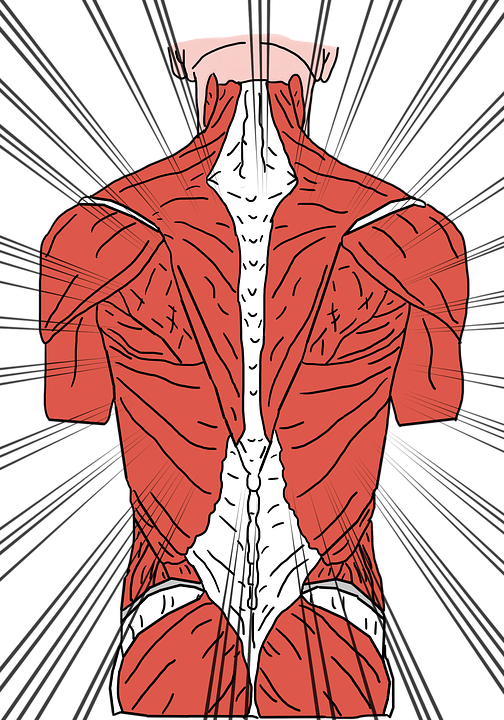 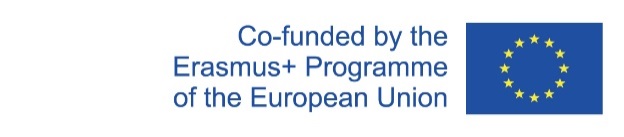 2
Svaly trupu
2020-1-SK01-KA226-SCH-094350
‹#›
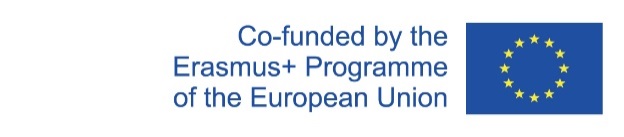 Základné informácie
Svaly hrudníka – veľký/malý prsný, vonkajšie/vnútorné medzirebrové, bránica
Svaly brucha – šikmý/priečny/priamy 
Svaly chrbta – povrchové (lichobežníkový, najširší chrbtový) a hlboké
Svaly panvového dna – panvová uzávierka, močovo-pohlavná uzávierka, vonkajší análny zvierač
2020-1-SK01-KA226-SCH-094350
‹#›
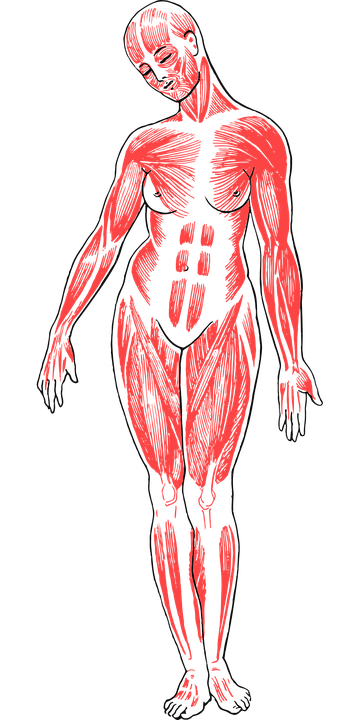 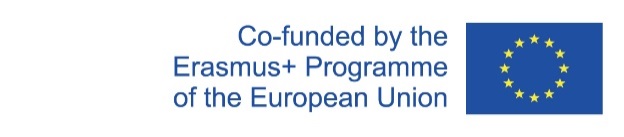 3
Svaly končatín
ruka+noha
2020-1-SK01-KA226-SCH-094350
‹#›
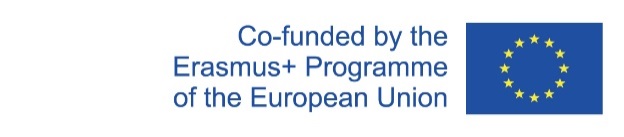 Základné informácie
horná končatina 
pletenec: deltový sval
voľná končatina: dvojhlavý/trojhlavý ramenný, svaly predlaktia, svaly ruky
dolná končatina
pletenec: bedrové svaly
voľná končatina: svaly stehna, svaly predkolenia, svaly nohy
2020-1-SK01-KA226-SCH-094350
‹#›
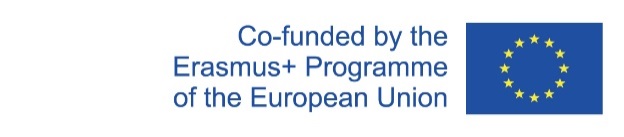 4
Edukačné materiály
2020-1-SK01-KA226-SCH-094350
‹#›
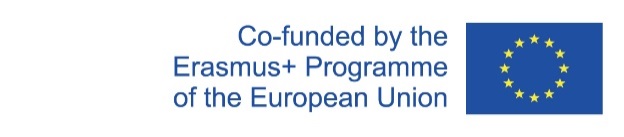 Základné informácie
Žiaci pracujú samostatne.
Každý musí urobiť obe aktivity.
Vo wordwalle v aktivite pravda/lož odpovedia na 14 otázok. Pravda/lož
Následne prechádzajú na hľadanie 5 slov v aktivite Hľadanie slov. Nájdi slová
Žiak s najvyšším počtom bodov zvíťazí.
2020-1-SK01-KA226-SCH-094350
‹#›
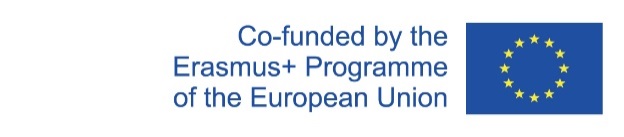 Education materials
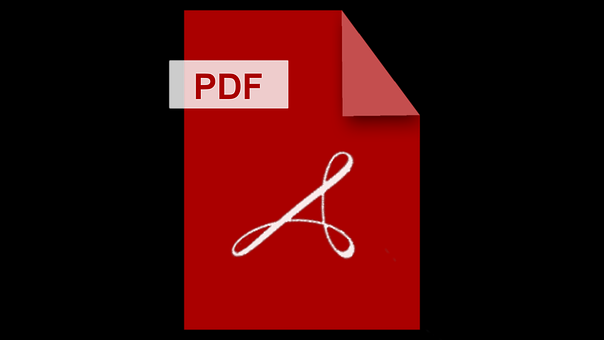 Poznámky
Prezentácia
2020-1-SK01-KA226-SCH-094350
‹#›
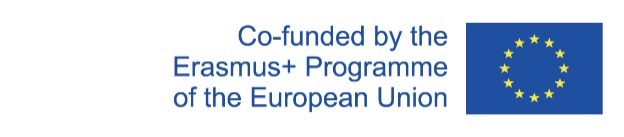 ZDROJE
K. Ušáková a kol: Biológia pre gymnáziá 6 ISBN 978-80-8091-110-2
J. Križan: Maturita z biológie ISBN 80-07-01145-5
2020-1-SK01-KA226-SCH-094350
‹#›
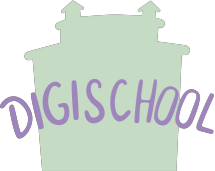 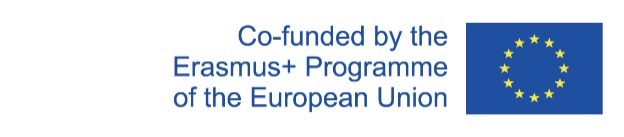 EN The European Commission's support for the production of this publication does not constitute an endorsement of the contents, which reflect the views only of the authors, and the Commission cannot be held responsible for any use which may be made of the information contained therein.
SK Podpora Európskej komisie na výrobu tejto publikácie nepredstavuje súhlas s obsahom, ktorý odráža len názory autorov, a Komisia nemôže byť zodpovedná za prípadné použitie informácií, ktoré sú v nej obsiahnuté.
2020-1-SK01-KA226-SCH-094350
‹#›